Vers une nouvelle posture pédagogique ?
Inverser l’enseignement, inverser l’apprentissage ?

Bruno Devauchelle
Université de Poitiers
Mai 2015
Plan
Ce qui change dans l’environnement social et cognitif
Les questions posées au monde de l’enseignement
La pédagogie inversée, de quoi parle-t-on
La posture de l’apprenant : vers l’apprenance
La posture de l’enseignant : vers l’accompagnement structurant
Activité et pluralité des modes d’apprendre
Penser une pédagogie de l’apprendre au sein de dispositifs hybrides
Bruno Devauchelle 2015
Et ça change quoi ?
Bruno Devauchelle 2015
Ce qui change
Les usages du numériques sont devenus ordinaires…
La perception du monde se fait au travers de nouveaux filtres informationnels et communicationnels
L’action sur le monde est instrumenté ou instrumentalisé par le numérique
Penser le monde est désormais basé sur un environnement personnel techno-cognitif qui renouvelle les formes de développement personnel et collectif
Bruno Devauchelle 2015
L’EPTC, outil personnel à développer
Chacun de nous développe un « Environnement Personnel Techno Cognitif »
De la petite enfance : imitation, expérience, interaction
A l'âge adulte : élaboration de processus complexes
L’envahissement de l’espace quotidien par les appareils numériques modifie la relation à l’environnement collectif (espace, temps, humain)
Dans la suite de ce que propose Michel Serres, l’externalisation de certaines fonctions n’est pas suppression, mais modification des processus internes.
Bruno Devauchelle 2015
Quand l’environnement change
D’un environnement humain à un environnement médiatisé
La relation au monde s’instrumente de plus en plus
Du direct au différé : de la présence à la représentation (texte - image)
Du différé au distant : de la représentation à la télé-présence (direct - distant)
D’un environnement de réception
Le premières médiations et médiatisations augmentent l’environnement perceptif
A un environnement d’interaction
Les médiations et médiatisations accélèrent l’environnement perceptif et augmentent l’interaction avec l’environnement
Désintermédiation, médiations instrumentales et nouvelle médiations modifient les modes d’interaction sujet-société
Bruno Devauchelle 2015
Quand les instruments changent
Du récepteur
Le papier, écran du monde 
Le haut parleur de la radio, oreille du monde
L’écran du téléviseur, œil du monde
Au TPMC
Le Terminal Personnel Mobile Connecté, « instrument standard » des nouvelles médiations instrumentales
Vers les objets connectés
L’informatisation des objets augmentent la puissance du TPMC
De nouvelles informations 
Explicites (témoignage, captation directe et retransmission instantanée)
Implicites (tracking, logs, big data ?)
Bruno Devauchelle 2015
Quand les médiateurs changent
Médiation humaine vs médiation instrumentale
Le développement des nouvelles formes de circulation de l’information basées sur des instruments numériques transforme l’environnement et oblige le sujet à des fonctionnements différents (nouvelles compétences ?)
La médiation humaine de l’information est de plus en plus instrumentée :
Les logiciels embarquent de l’humain dans le traitement qu’ils imposent
Les matériels fournissent des formes différentes d’accès
La communication humaine enfouit l’information dans un continuum de signes
Les médiateurs d’avant tentent de ne pas perdre leur pouvoir
Comment les médias traditionnels se transforment ?
Comment les métiers de l’information communication se transforment
Bruno Devauchelle 2015
L’EPTC : quand le cerveau se développe
Les étapes de l’évolution vers l’EPTC : 1 – Boite noire
Perception
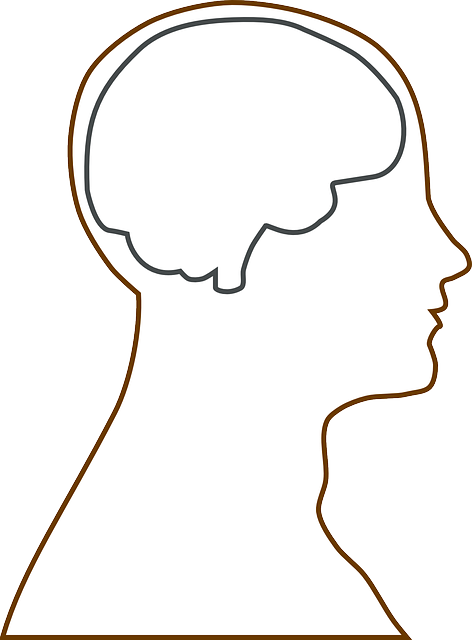 Stockage
Traitement
Action
Bruno Devauchelle 2015
L’EPTC : quand notre cerveau fonctionne
Les étapes de l’évolution vers l’EPTC : 2 - Construire
entendre
Perception
Evaluer
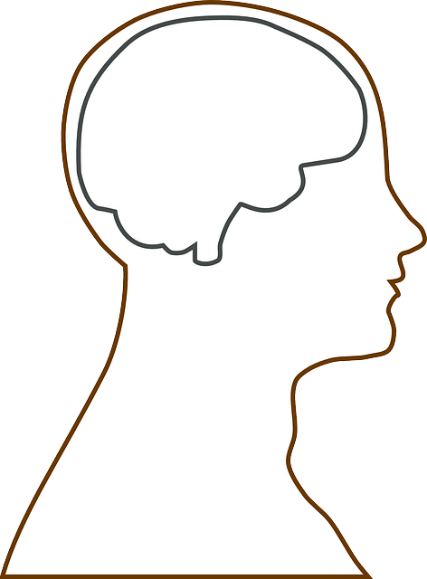 Voir, regarder
Réfléchir
Comparer
Mémoriser
Structurer
Représenter
Faire
Action
Exprimer, dire
Bruno Devauchelle 2015
L’EPTC
Les étapes de l’évolution vers l’EPTC : 3 instrumenter
Smartphones
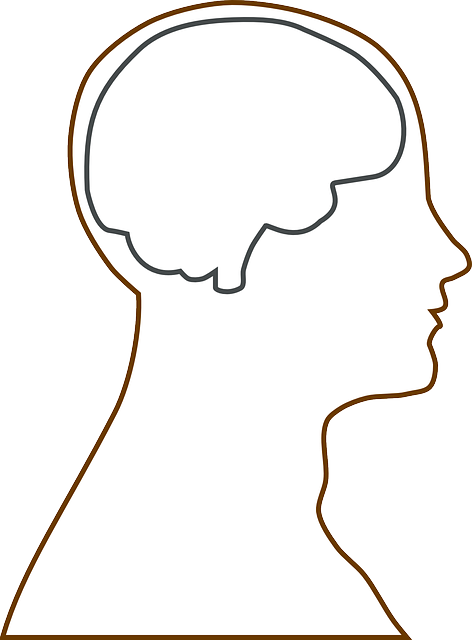 Evaluer
Perception
Logiciels
Réfléchir
Comparer
Algorithmes
Mémoriser
Structurer
Représenter
Tablettes
Action
Claviers
Objets connectés
Bruno Devauchelle 2015
L’EPTC
Les étapes de l’évolution vers l’EPTC : 4 Environnement proche/lointain
Espace humain et relationnel
Smartphones
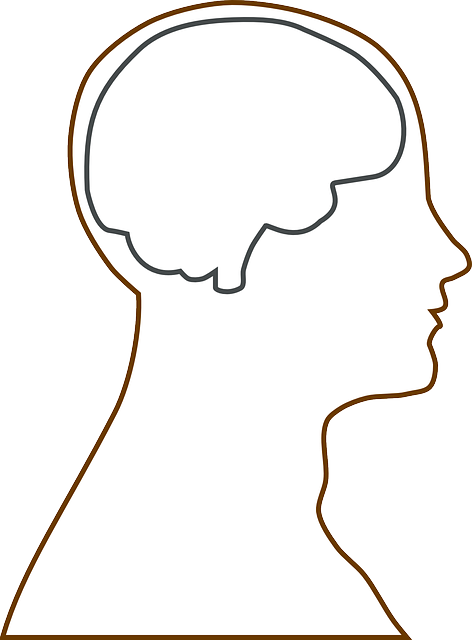 Evaluer
Perception
Logiciels
Réfléchir
Comparer
Espace géographique et naturel
Algorithmes
Mémoriser
Structurer
Représenter
Tablettes
Espace technologique
Action
Claviers
Objets connectés
Espace médiatique et informationnel
Bruno Devauchelle 2015
L’EPTC
Les étapes de l’évolution vers l’EPTC : 4 Environnement proche/lointain
Espace humain et relationnel
Smartphones
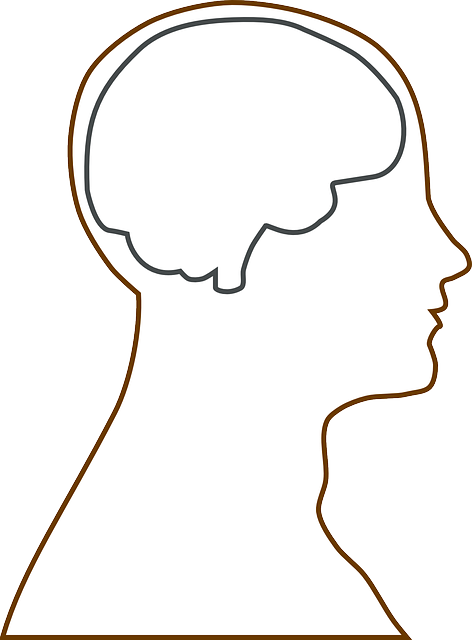 Evaluer
Perception
Logiciels
Réfléchir
Comparer
Espace géographique et naturel
Algorithmes
Mémoriser
Structurer
Représenter
Tablettes
NUMERIQUE
Espace technologique
Action
Claviers
Objets connectés
Espace médiatique et informationnel
Bruno Devauchelle 2015
L’EPTC
Les étapes de l’évolution vers l’EPTC : 5 Transformer
Espace humain et relationnel
?
Smartphones
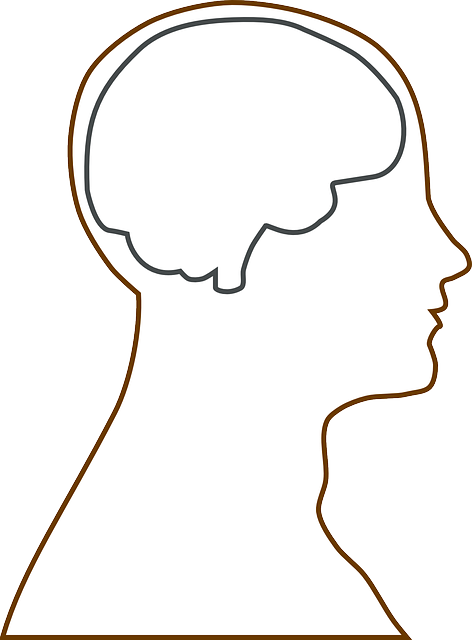 Evaluer
Perception
Logiciels
Réfléchir
Comparer
Espace géographique et naturel
Algorithmes
Mémoriser
Structurer
Représenter
Tablettes
Espace technologique
Action
Claviers
Objets connectés
Espace médiatique et informationnel
Bruno Devauchelle 2015
L’EPTC
Les étapes de l’évolution vers l’EPTC : 3 reconstruire
Espace humain et relationnel
Smartphones
X
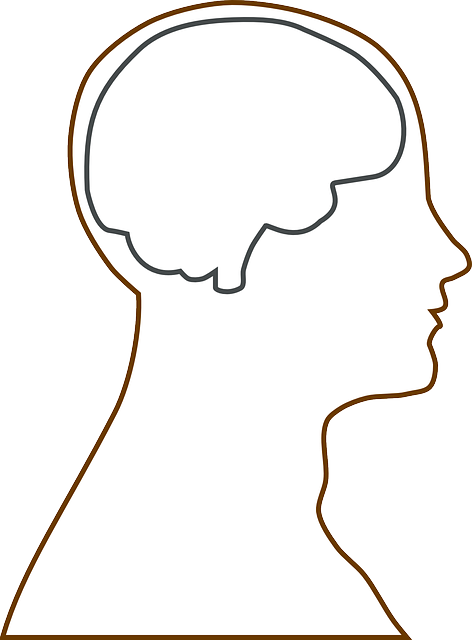 Evaluer
Perception
Logiciels
Réfléchir
Comparer
Espace géographique et naturel
Algorithmes
Mémoriser
Structurer
Représenter
Tablettes
Espace technologique
Action
Claviers
Objets connectés
Espace médiatique et informationnel
Bruno Devauchelle 2015
L’EPTC
Les étapes de l’évolution vers l’EPTC : 4 Environnement proche/lointain
Espace humain et relationnel
Smartphones
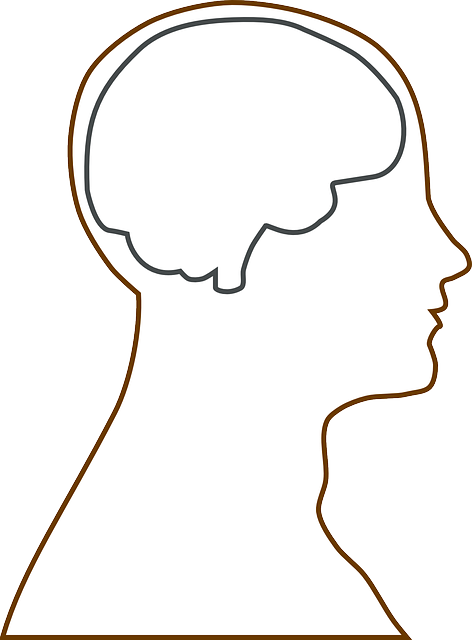 Evaluer
Perception
Logiciels
Réfléchir
Comparer
Espace géographique et naturel
Algorithmes
Mémoriser
Structurer
Représenter
Tablettes
NUMERIQUE
NUMERIQUE
Espace technologique
Action
Claviers
Objets connectés
Espace médiatique et informationnel
Bruno Devauchelle 2015
Et enseigner?
Questions à l’enseignement
Modification progressive de l’attitude des étudiants face :
Aux contenus des enseignements
Aux modalités pédagogiques
Aux formes de l’évaluation
A l’adéquation avec la « vraie vie »
Intensification des pressions pour introduire le numérique
Reconnaissance de la force économique du domaine
Reconnaissance de la puissance sociale des usages
Reconnaissance de l’importance dans la vie personnelle
Banalisation du numérique au service de la construction de nouveaux savoirs
Bruno Devauchelle 2015
Y a-t-il du nouveau en pédagogie et en andragogie ?
Les effets de mode sont un corollaire de l’évolution des sciences et des techniques
La médiatisation traditionnelle (flux) s’est ouvert à de nouvelles formes de médiatisation (interaction) et donc de médiations
L’amnésie (ante-chronologique) guette chacun de nous si nous n’y prenons garde
Les mots sont instrumentalisés au service de la mode et de la popularité
La vigilance s’impose, et donc le questionnement socio-historique s’impose
Bruno Devauchelle 2015
19
L’exemple du Triangle Pédagogique
On presque tout inventé en pédagogie, mais pas avec les mêmes moyens…
La forme scolaire (Guy Vincent, Bernard Lahire) se traduit en pédagogie par la pédagogie traditionnelle analysée à partir du triangle pédagogique
Apparu dans les années 1980 au travers de la thèse de Jean Houssaye
Ce cadre d’analyse permet de comprendre comment fonctionne un dispositif d’enseignement/apprentissage
Le développement du numérique en éducation permet d’interroger ce cadre
Bruno Devauchelle 2015
20
Jean Houssaye, Le triangle pédagogique
Institution
SAVOIR
enseigner
apprendre
ENSEIGNANT
ELEVE
former
Bruno Devauchelle 2015
21
Le processus enseigner
Institution
SAVOIR
- L’enseignant privilégie son rapport au Savoir dans la situation pédagogique. 
- Le Savoir est l’objet pivot de l’action de l’enseignant



- L’élève joue le rôle du mort
- L’institution garantit les contenus, les programmes
enseigner
ENSEIGNANT
ELEVE
Bruno Devauchelle 2015
22
Le processus apprendre
Institution
SAVOIR
- Ce qui est premier c’est la mise en contact de l’élève avec le savoir
- Le Savoir structuré, donne un cadre à l’élève.



- L’enseignant joue le rôle du mort (accompagnateur)
- L’institution garantit le rôle socialisant
apprendre
ENSEIGNANT
ELEVE
Bruno Devauchelle 2015
23
Le processus former
Institution
SAVOIR
La relation entre l’enseignant et l’élève définit le cadre de l’activité
De cette relation se construit la relation à l’environnement



- Le savoir joue le rôle du mort
- L’institution est à construire dans la relation, et elle garantit le cadre
ENSEIGNANT
ELEVE
former
Bruno Devauchelle 2015
24
A quoi sert l’institution ?
Le cercle « institution » désigne plusieurs choses :
1 – le cadre légal de certification, diplomation, contrôle
2 – La forme décidée et incarnée dans l’organisation et l’agencement
3 – La gestion des ressources humaines
4 – Les représentations sociales des acteurs de l’institution
5 – Le symbole et l’imaginaire collectif
Bruno Devauchelle 2015
25
Le dépassement du triangle
Quand le numérique bouscule des frontières
Bruno Devauchelle 2015
26
INFORMATION
Institution
SAVOIR
Société à l’ère du numérique
ENSEIGNANT
ELEVE
JEUNE
ADULTE
Bruno Devauchelle 2015
27
INFORMATION
Un triangle en expansion
B Devauchelle 10/2014
Maitriser
Société à l’ère du numérique
Comprendre
JEUNE
ADULTE
Relier
Bruno Devauchelle 2015
28
Inversée, renversée, transformée ?
Une pédagogie inversée
Une image d'Epinal : le cours magistral ?
L’enseignant qui « transfère son savoir » reste une image dominante
Le livre : au-delà de l’objet le mythe
La place de l’écrit, puis du papier, puis du livre
La force symbolique de l’objet « fini » qu’est le livre et ses temples
L’image, l’autre support d’enseignement populaire
Du vitrail à la photo
Du cinéma à la vidéo
Le numérique : une nouvelle porte d’accès
A toutes les lectures
A toutes les écritures
Et aux interactions
Bruno Devauchelle 2015
Préambule en termes d’ingénierie
Un enseignement n’est pas un cours
C’est un dispositif construit pour permettre à des étudiants de développer des connaissances à partir d’informations
Il s’inscrit dans la durée et dans la pluralité des modèles
En fonction des connaissances et compétences à acquérir (et leur validation)
En fonction du cadre opérationnel de travail
Dans une vision cohérente et plurielle
En donnant une « juste » place aux instruments numériques
Il s’inscrit aussi dans une visée plus globale de l’enseignement définie au sein des organisations
Bruno Devauchelle 2015
Inverser la pédagogie
Une matrice 
L’enseignant transmet en présence
L’étudiant s’exerce seul
L’enseignant vérifie en présence
Inversée
L’étudiant accède aux ressources
L’enseignant organise et accompagne l’exercice
L’enseignant et l’étudiant évaluent (ensemble ou pas)
Bruno Devauchelle 2015
Renverser la pédagogie traditionnelle
Situer celui qui apprend :
Penser celui qui apprend comme premier « déterminant »
Penser celui qui apprend comme « plaque tournante »
Penser celui qui apprend comme « répondant de son apprentissage »
Concevoir les situations d’apprentissage
Qui mettent l’étudiant en activité de manipulation des informations
Qui permettent à l’étudiant d’exercer une guidance
Qui favorisent la métacognition
Accepter
L’incertitude dans le déroulement du dispositif
L’incomplétude de tout dispositif enseignant
L’inexactitude de toute évaluation
Bruno Devauchelle 2015
Un modèle générique (M Lebrun)
A l’échelle d’un cours (une séance)
1 – Sélection de ressources à consulter
2 – Conception du scénario d’accès et d’utilisation
3 – Organisation du travail en amont de la séance
4 – Conception de la séance en présence (activité, production, évaluation)
A l’échelle d’une période de cours (séquence)
1 – Scénarisation globale de la période
2 – Planification et conception des activités des apprenants
3 – Organisation des ressources (en continu et ponctuelles)
4 – Choix des types, lieux et modalités des activités des étudiants
5 – Mise en place des séances et du rythme des activités
Bruno Devauchelle 2015
Un modèle « B » (Marcel Lebrun)
Remplacer la consultation des ressources par leur fabrication
Donner aux étudiants un cadre d’activité amenant à une production communicable
Faire produire par les étudiants des ressources voire des contenus d’enseignement
Remplacer la mise en exercice par la co-formation
Mettre en place des séances de partage et de confrontation des productions des étudiants
Travailler avec les étudiants pour leur faire évaluer la pertinence pédagogique et la pertinence des choix faits
Valider, évaluer et synthétiser avec les étudiants les apprentissages
Bruno Devauchelle 2015
Synthèse
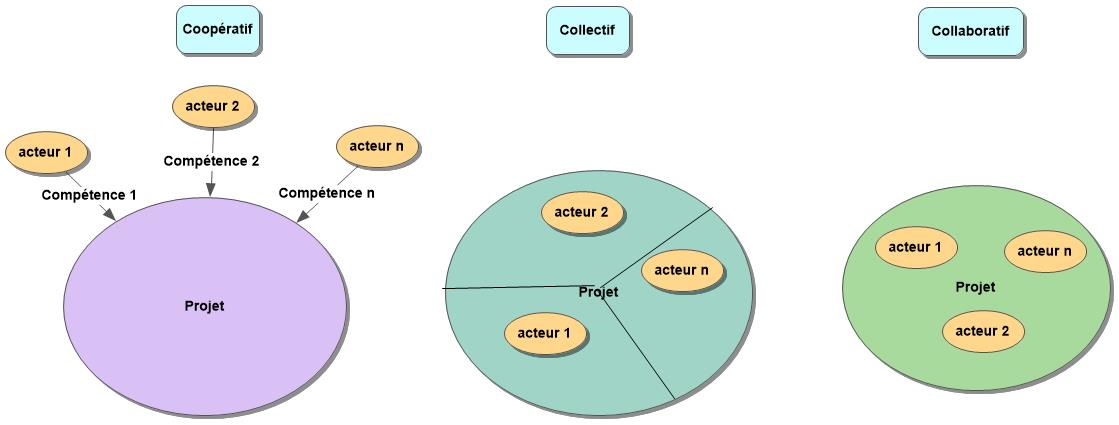 Bruno Devauchelle 2015
Un modèle « C »
Développer l’apprendre autour de communautés d’intérêt
Organiser le travail à partir de projets réalistes amenant à production
Amener les étudiants à aller vers la capacité à collaborer
Articuler expérience et apprentissage de l’expérience
Considérer le groupe d’étudiant comme une communauté de savoirs
Promouvoir les pratiques de partage de mutualisation dans le groupe
Garantir avec les étudiants les besoins et la pertinence des savoirs
Faire construire des connaissances et des compétences
Favoriser la réutilisation individuelle et collective des acquis dans des contextes variés
Favoriser les transferts d’un contexte à un autre 
Inciter à rechercher les méta-savoirs et leur élaboration
Bruno Devauchelle 2015
Vers l’apprenance
En lien avec les travaux de Philippe Carré
Le premier renversement est une injonction à être soi et à se diriger par soi-même
Le deuxième renversement est l’accessibilité de ressources et de modalités nouvelles d’accès à l’information et à l’interaction
Le troisième renversement est celui du paradoxe de la mobilité connectée
L’apprenance est donc cette compétence qui s’impose tout au long de la vie dans un contexte très incertain et mouvant
Mais tous les étudiants en sont-ils capables ?
Bruno Devauchelle 2015
D’où vient la culture de l’apprendre
5 + 4 + 3 = 12
12 années de forme scolaire formatent la représentation de ce qu’est apprendre de l’école au lycée
12 + 2 + … = dépendance potentielle à des ressources externes
L’hétéro-direction c’est la capacité d’un système à guider en permanence ses usagers en diminuant au maximum leur marge d’initiative(heures, lieux, contenus, modalités, évaluation etc…
La forme scolaire est cette construction sociale qui est bousculée actuellement par le changement de cadre imposé par le potentiel du numérique.
Bruno Devauchelle 2015
Mais des freins à ces évolutions
Les représentations sociales de la scolarité traversent l’ensemble de la société :
Le cours de l’enseignant devant une salle de tables alignées en rang
Le tableau que tous regardent
L’évaluation réduite aux notes
Le découpage horaire et disciplinaire
Les familles et les étudiants portent ces représentations
Alors que dans le même temps les jeunes cherchent d’autres portes
Et que le numérique ouvre des possibles
Bruno Devauchelle 2015
Développer une certaine autonomie
le rapport aux savoirs et l'autodidaxie
Des domaines clés qui émergent
Autodirection de l’apprentissage (Boutinet)
Se diriger dans sa trajectoire de développement personnel
Autorégulation dans la progression (Cosnefroy)
Organiser, gérer sa progression et le sens de celle-ci 
Autodidaxie collaborative (Carré)
Faire appel aux ressources humaines ou non, dans des interactions riches
Métacognition (Barth, Pastré, Vergnaud)
Développer la réflexivité et l’analyse des processus dans les contextes d’usage
Autoefficacité (Bandura)
S’assurer de la possibilité, de la faisabilité de ses actions (numérique ?)
Bruno Devauchelle
41
Un cadre pour une pédagogie
Vers l’accompagnement structurant
L’étudiant est un humain en dynamique de développement
Depuis sa naissance, il imite, expérimente et interagit pour apprendre
Or pour dépasser l’imitation l’étudiant à besoin
D’un accompagnement : l’enseignant chemine avec l’étudiant
D’une structuration : l’enseignant permet à l’étudiant d’élaborer les structures
Expérimenter, c’est avoir le droit à l’erreur, au tâtonnement
C’est aussi s’engager à évaluer et valoriser ce que l’on fait
Interagir, c’est dépasser la communication ordinaire pour s’engager dans la « disputatio », la « dialectique », le « dialogique »
Bruno Devauchelle 2015
Activité et pluralité des modes d’apprendre
Chaque humain, de par sa différence avec les autres, parcours un chemin unique
C’est par l’activité qu’il construit sa connaissance
Attention, les contextes (situation, histoire, acteurs) enferment les connaissances
L’enseignant recherche dont la forme d’activité, en présence ou non, la plus productive d’activités de l’apprendre
L’enseignant propose un cadre flexible qui doit permettre à l’étudiant de décider de prendre en main son parcours et ne pas subir celui qu’on lui propose (impose )
Bruno Devauchelle 2015
Penser une pédagogie de l’apprendre en environnement hybride
Renoncer au cours, préférer la conférence
Le cours c’est la présentation d’un savoir abouti
La conférence c’est le partage d’un savoir en construction
Penser les ressources sous toutes leurs formes
Le livre, la vidéo, l’humain sont des ressources parmi d’autres
Ne pas se limiter dans le choix des ressources aux seuls supports de l’information
Prendre le potentiel des instruments numériques comme une chance pour augmenter la capacité d’apprendre
Bruno Devauchelle 2015
Merci de votre attention